U 5 Is There Any Ice Cream?
Grammar p 42
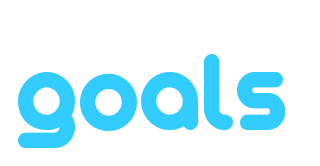 03
01
To listen for specific information from a meal order
To provide clarification of Count/Noncount nouns in the context of food
02
04
To provide Expressions of Quantity: Some/Any and Partitives
To distinguish the Plural endings: /s/, /z/, /əz/
Do you remember ( a – an ) How can we use them?
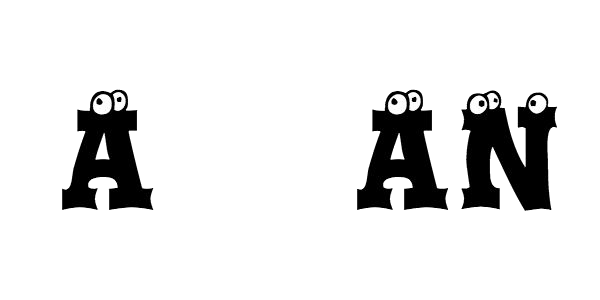 What can you see? Use a - an
An apple
A book
A burger
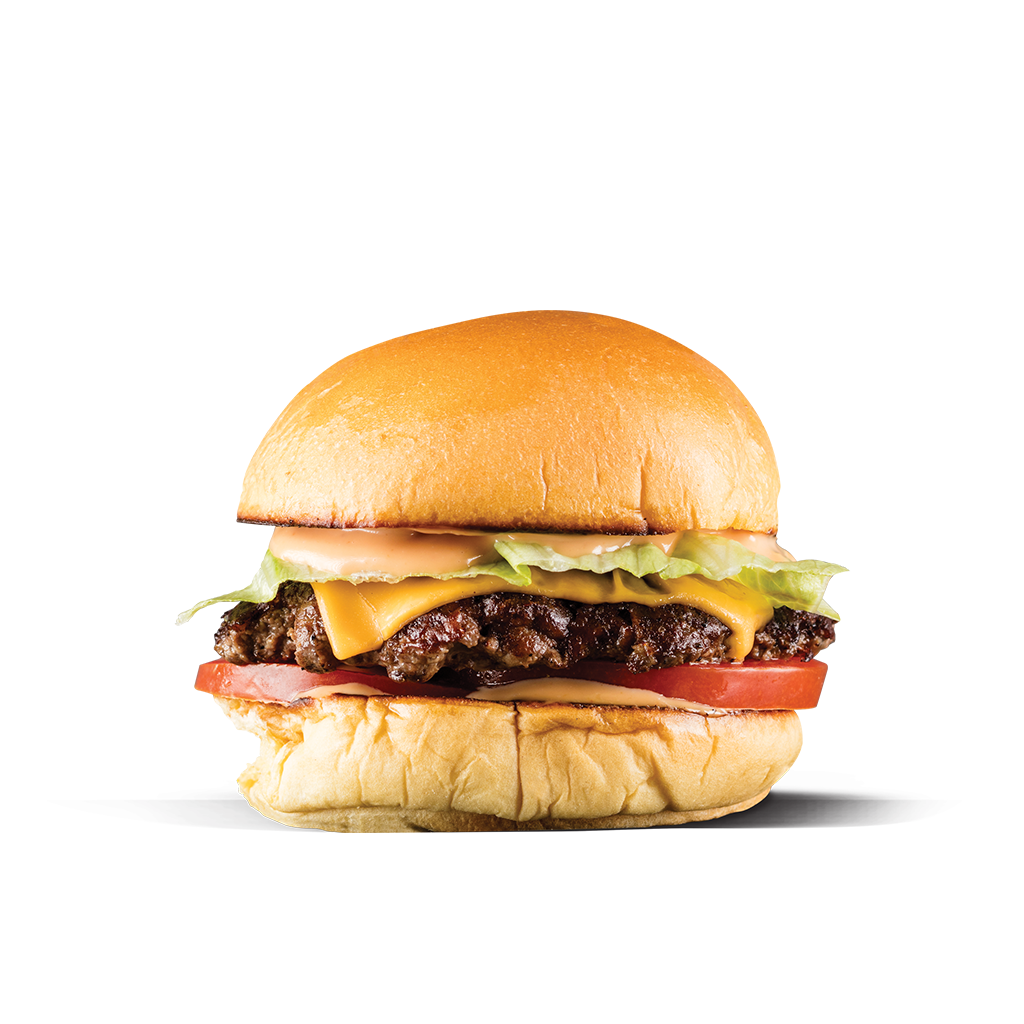 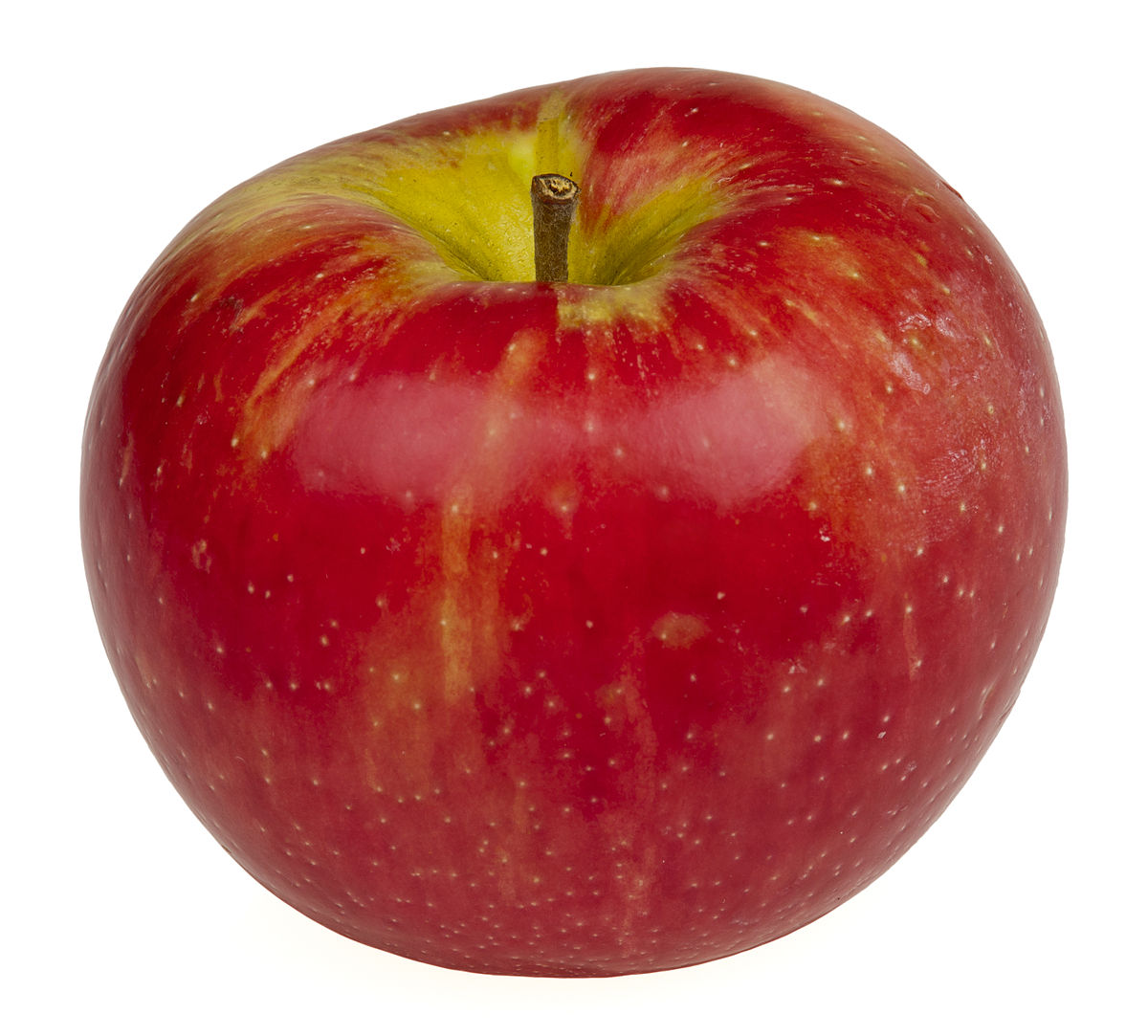 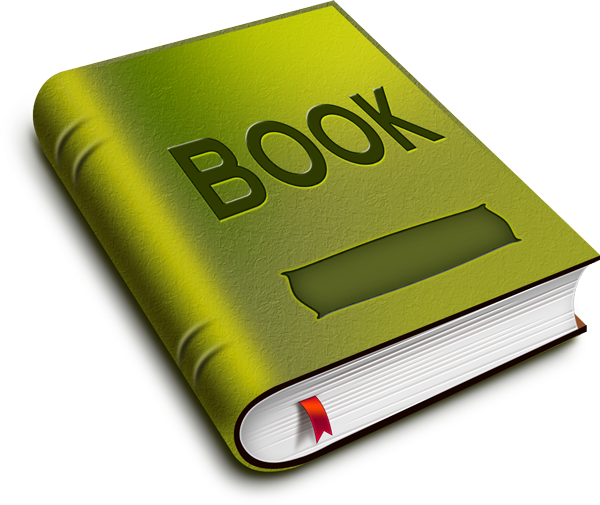 Say the plural form of each noun.
Two apples
Books
Three burgers
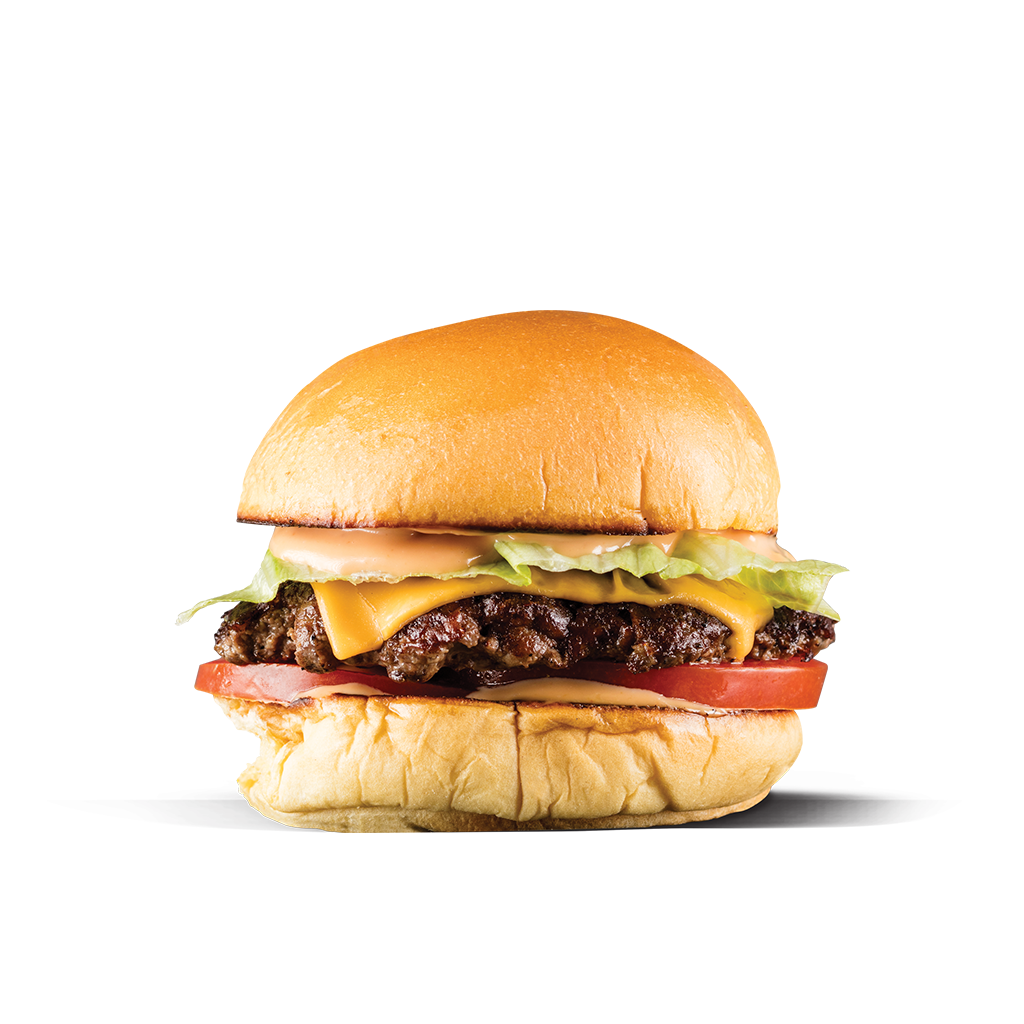 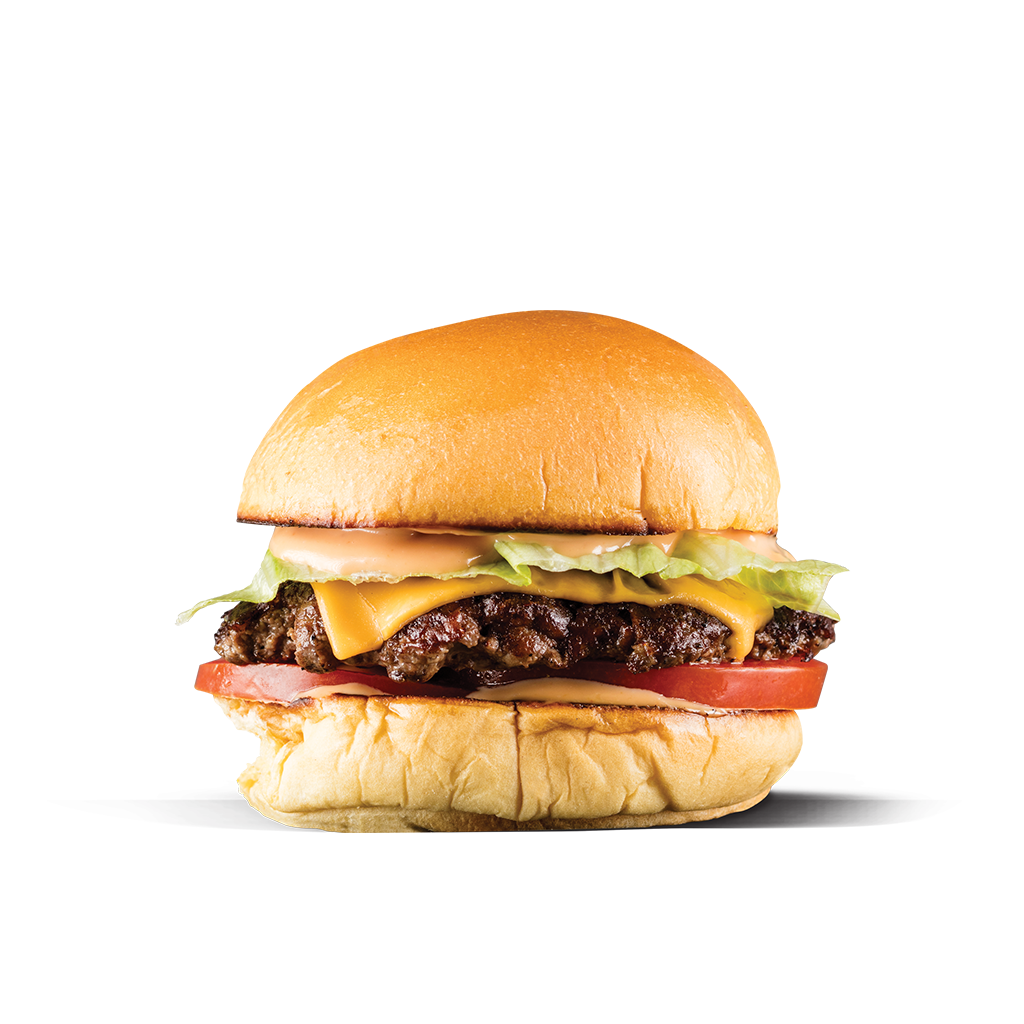 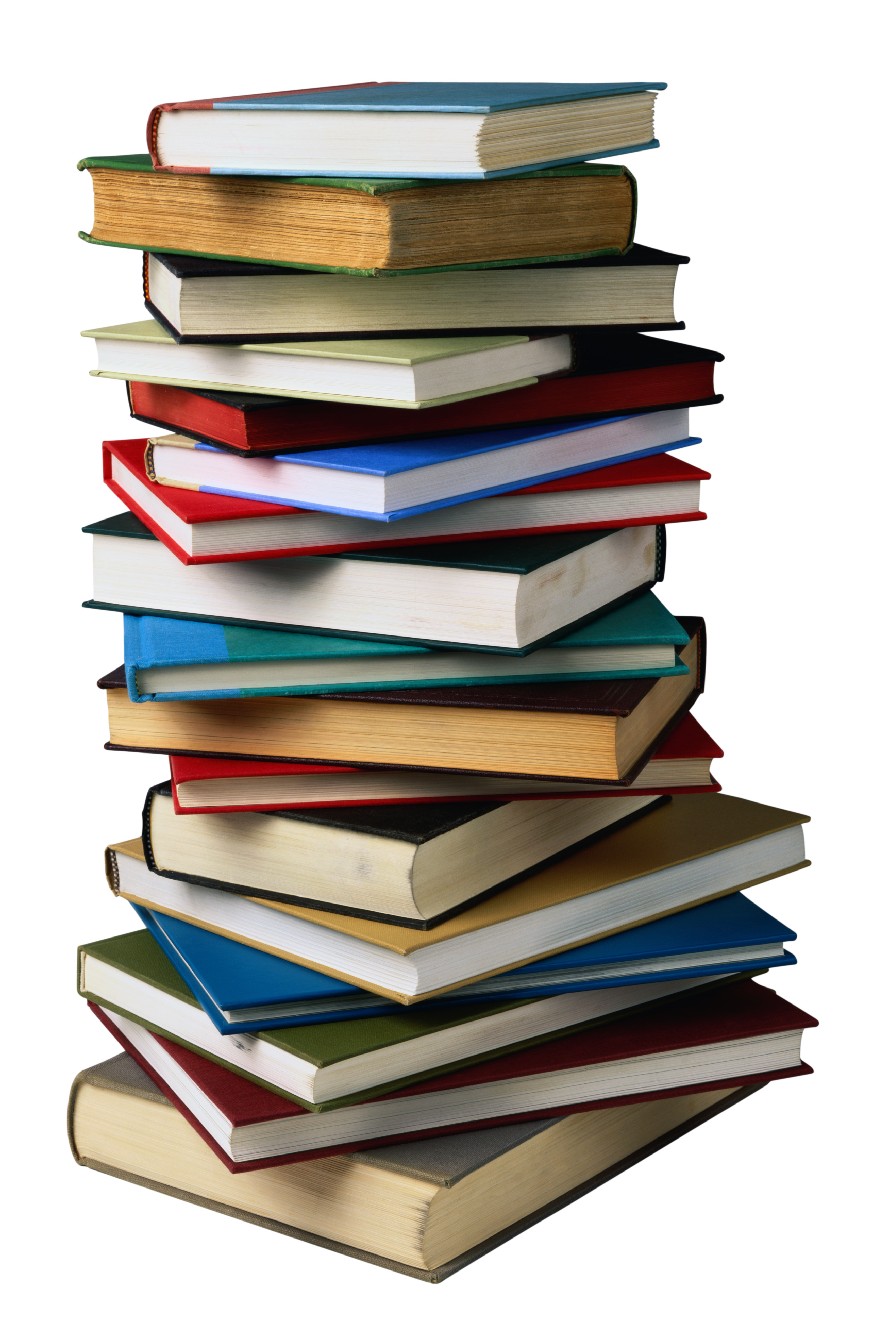 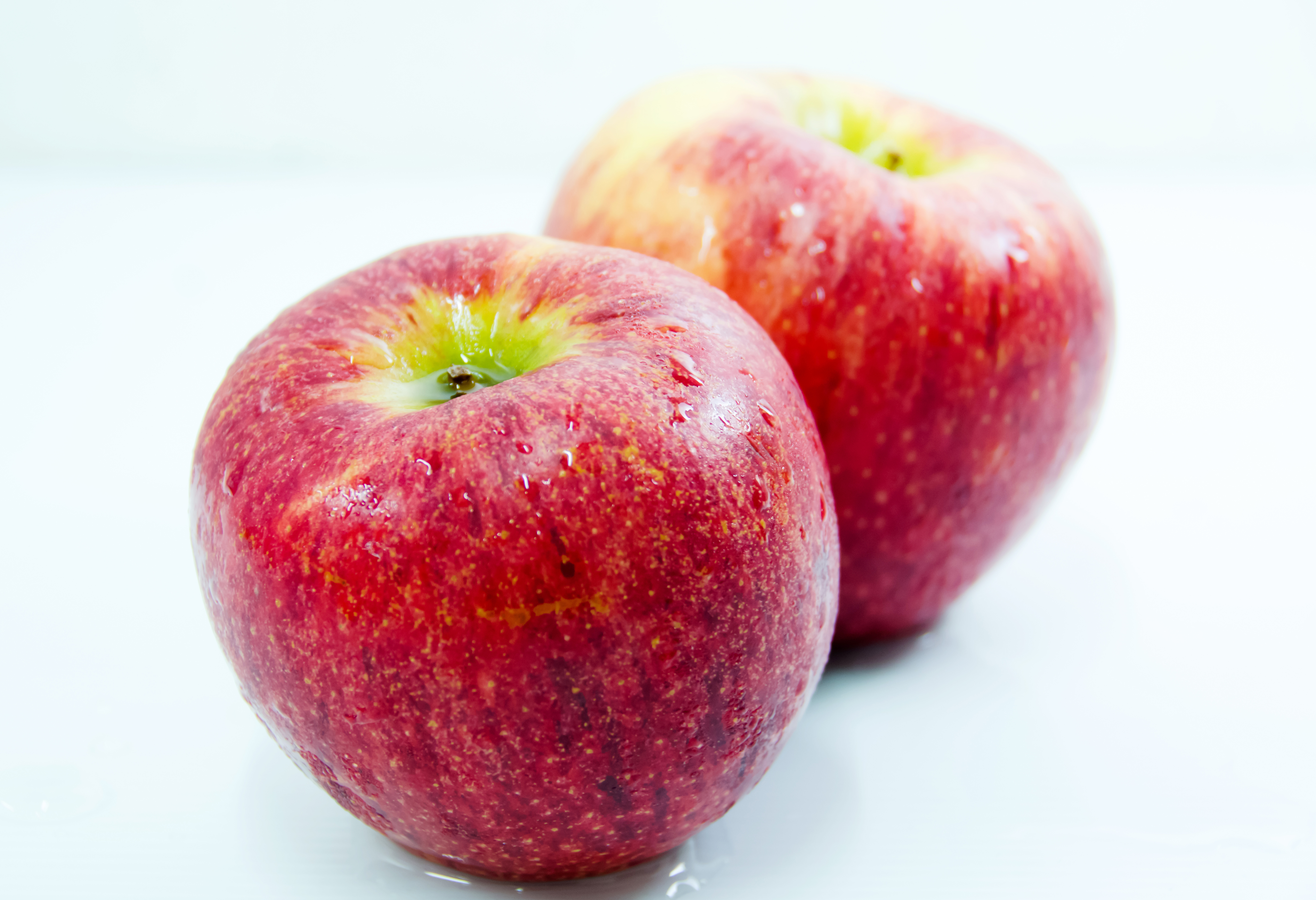 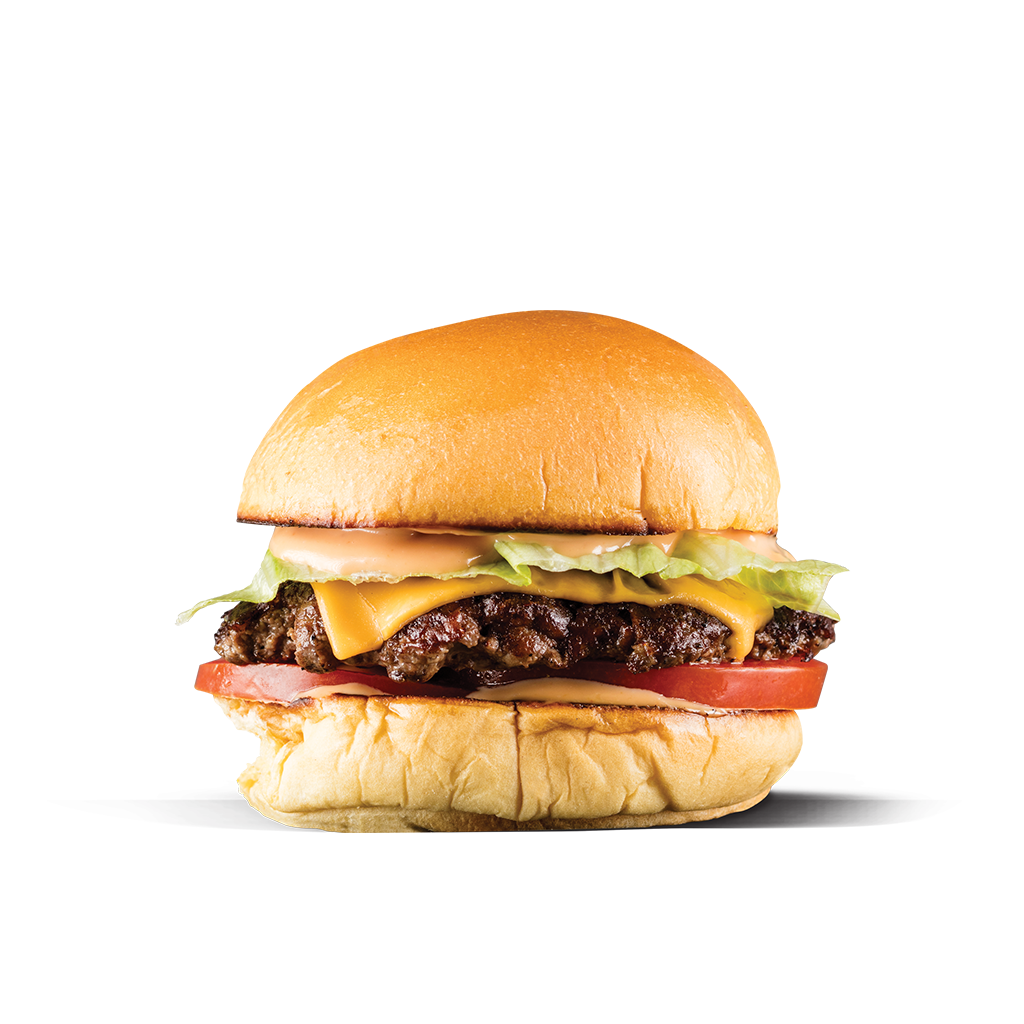 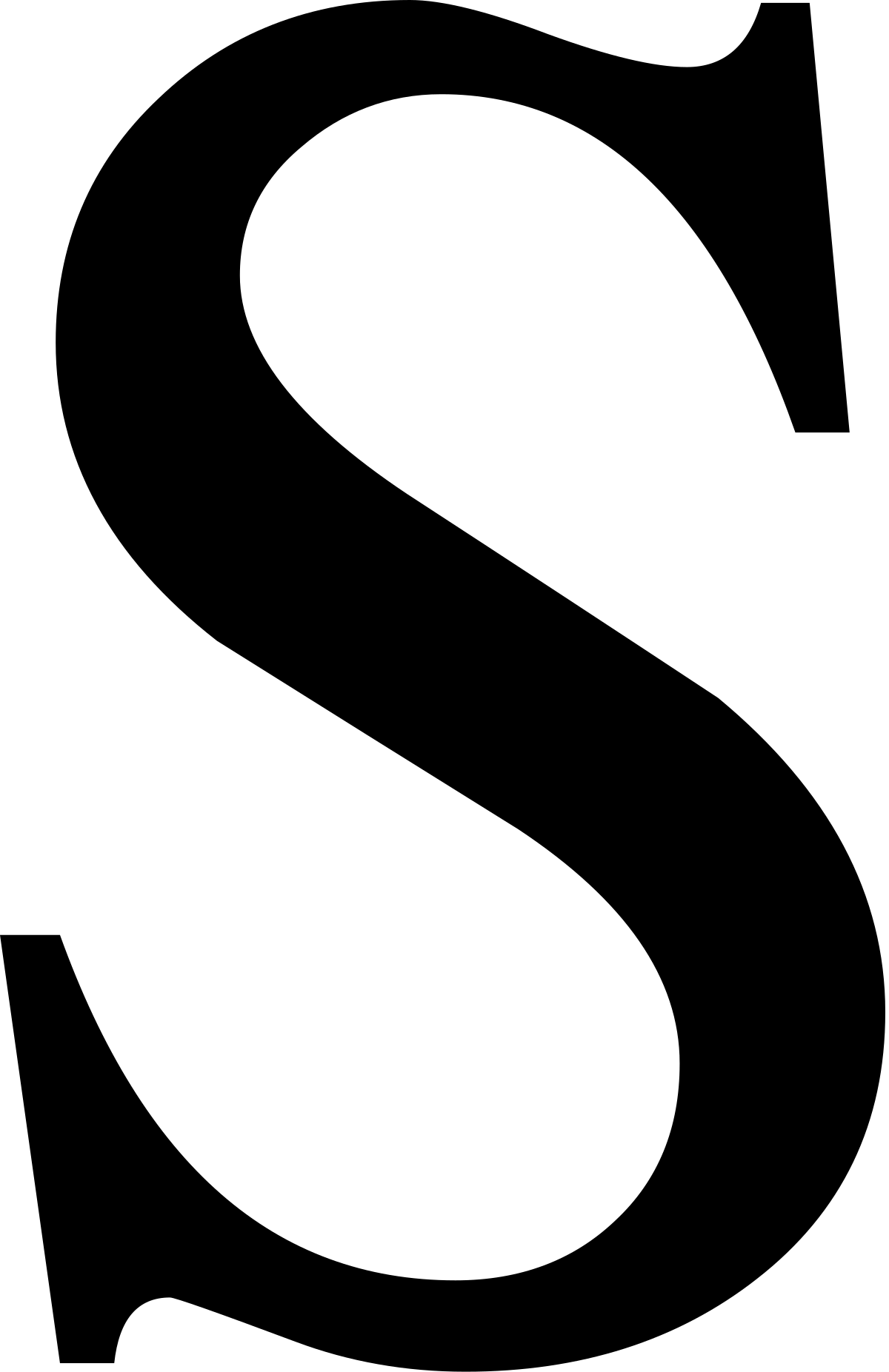 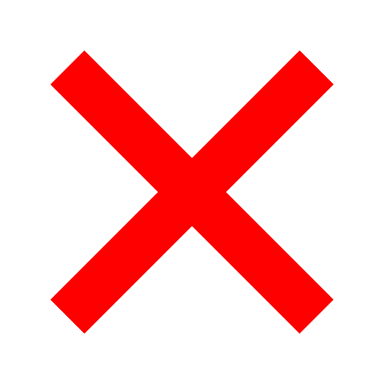 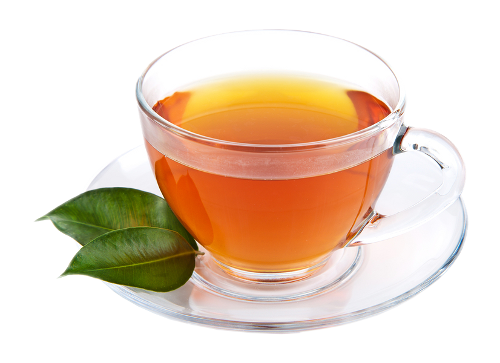 Tea / a cup of tea
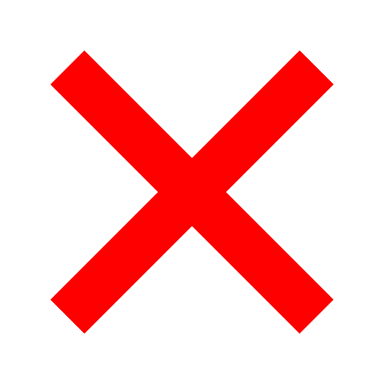 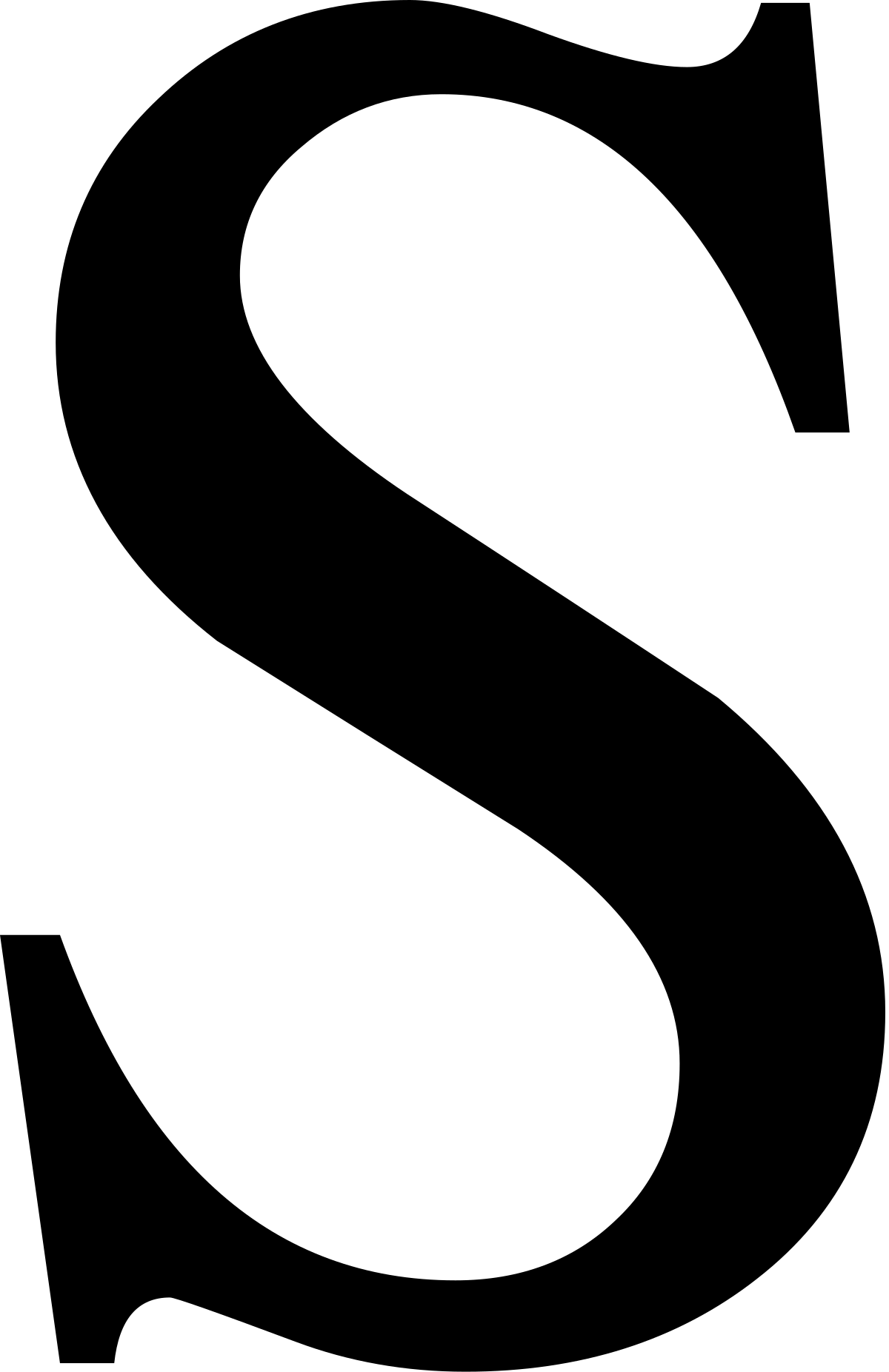 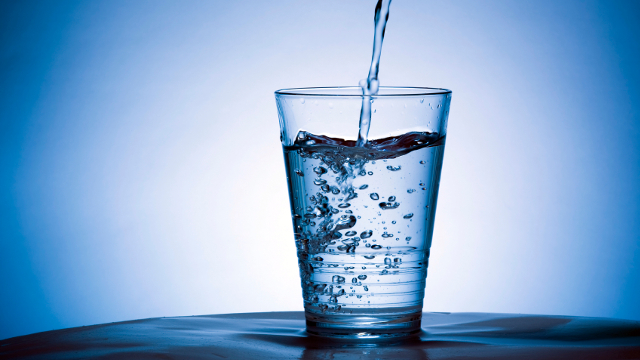 water / a glass of water
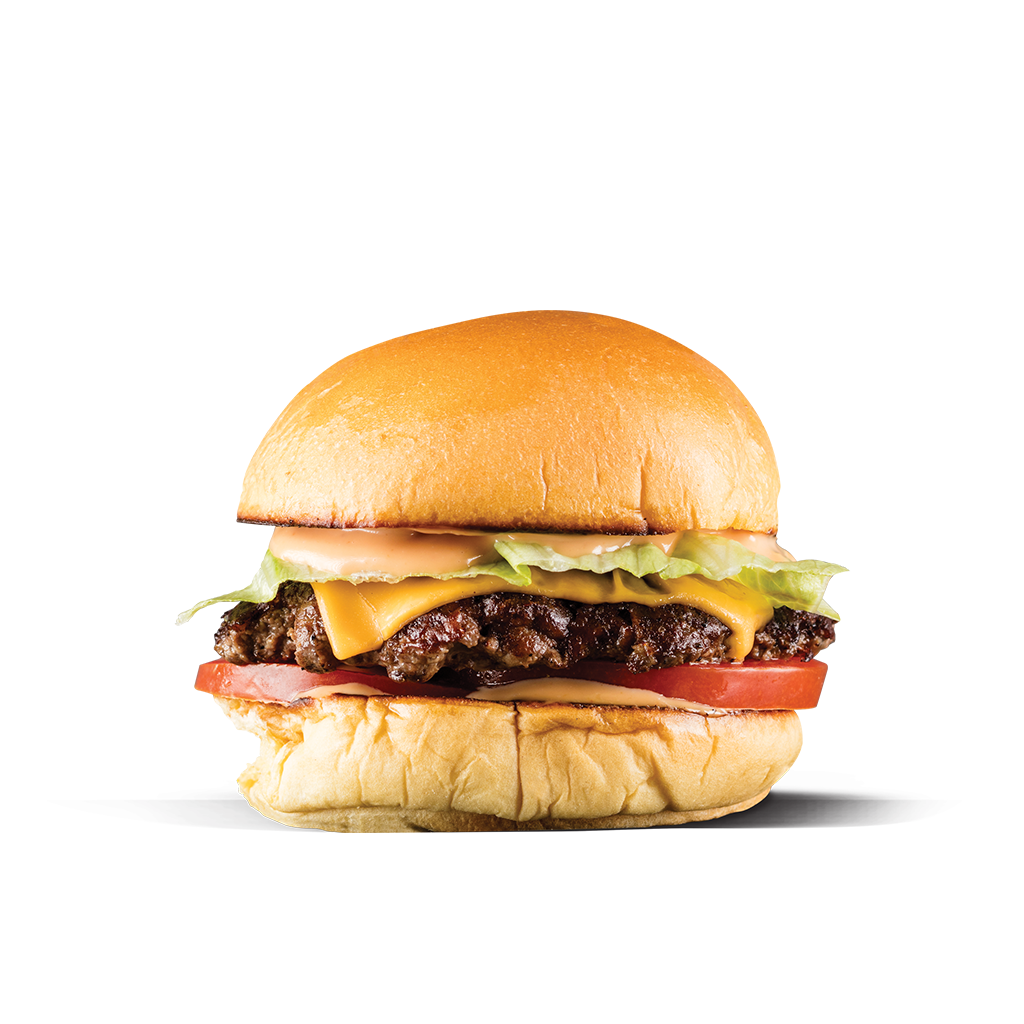 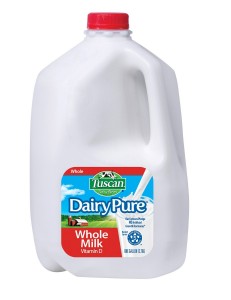 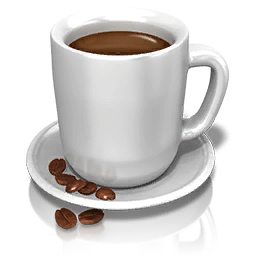 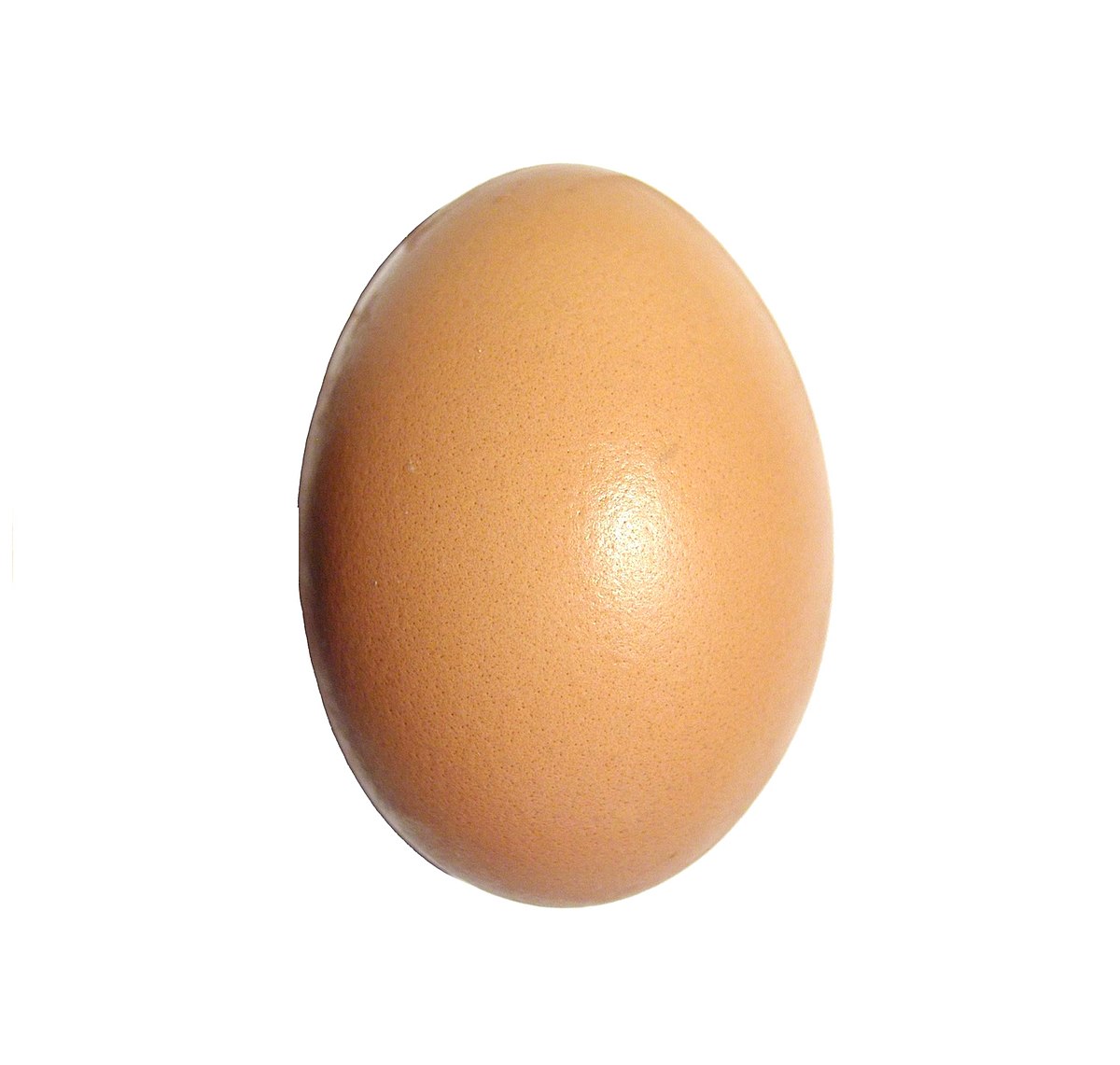 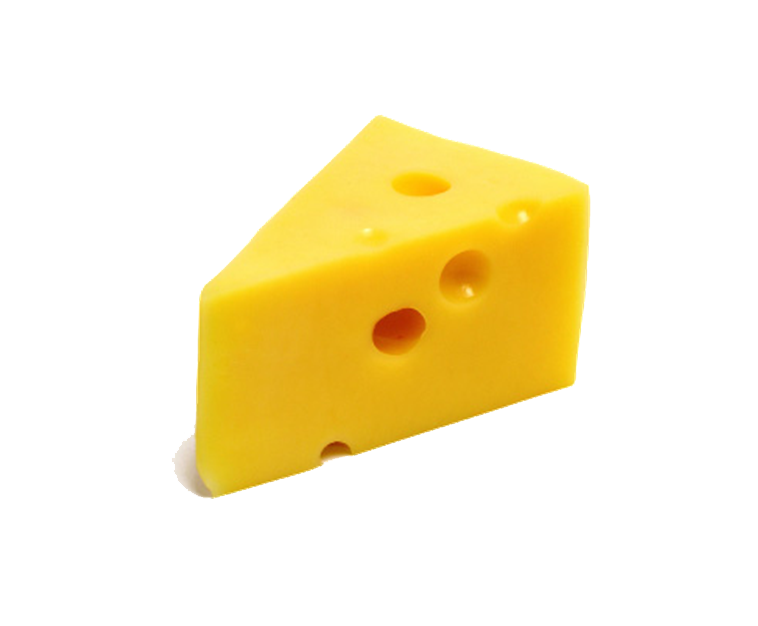 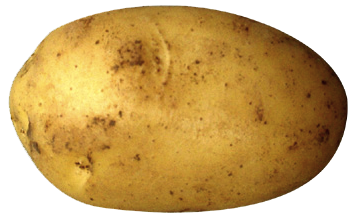 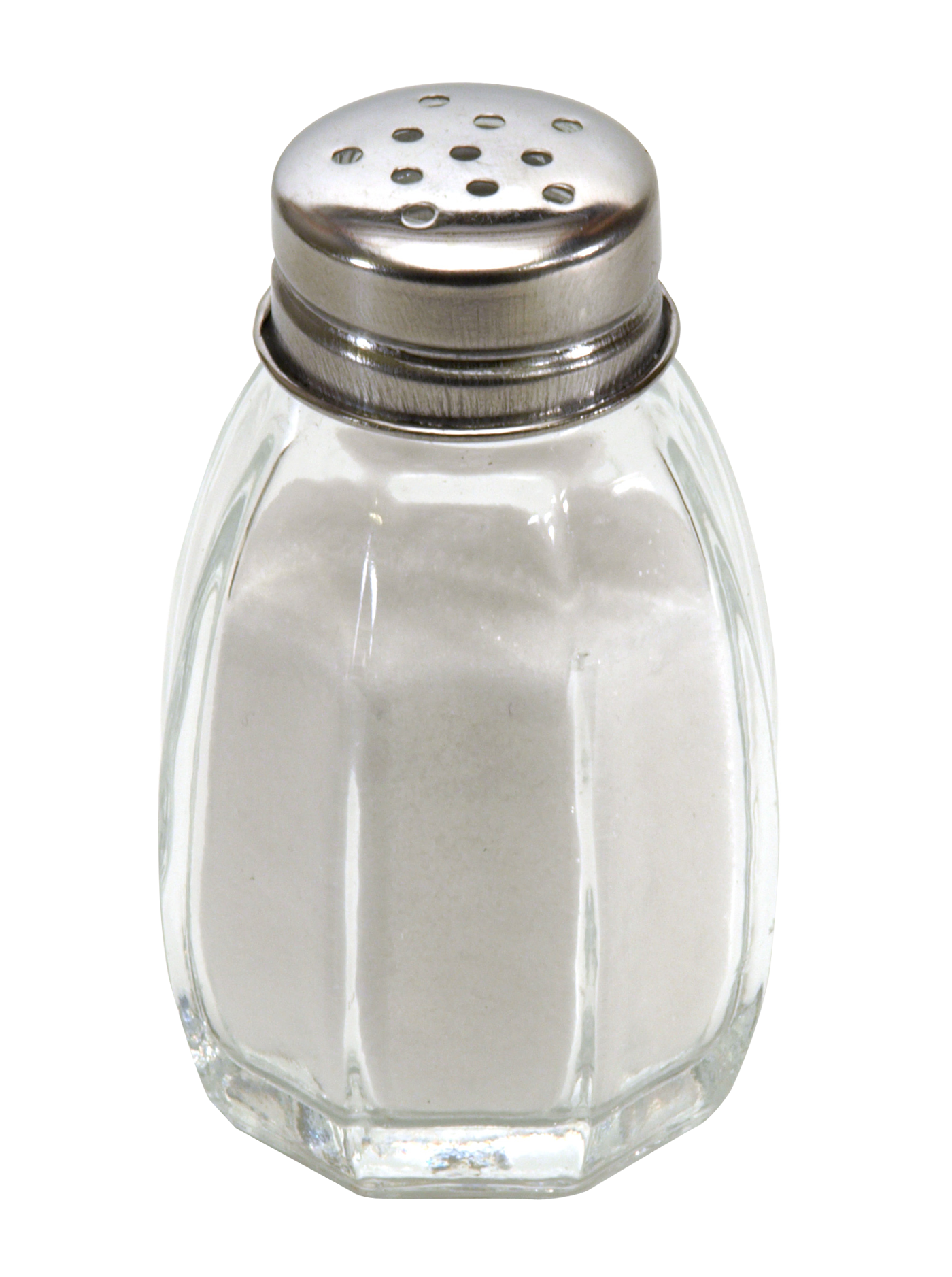 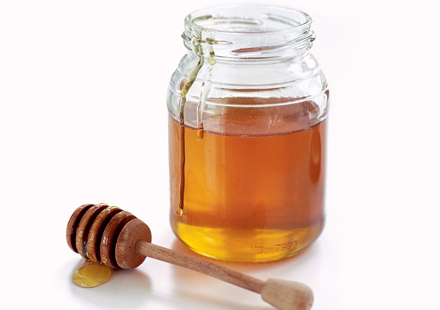 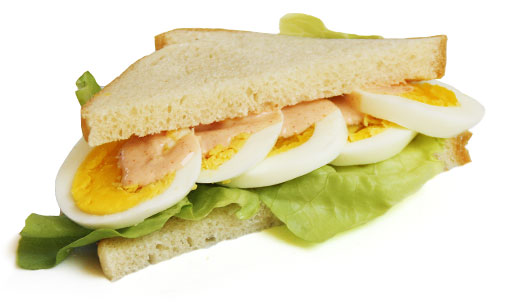 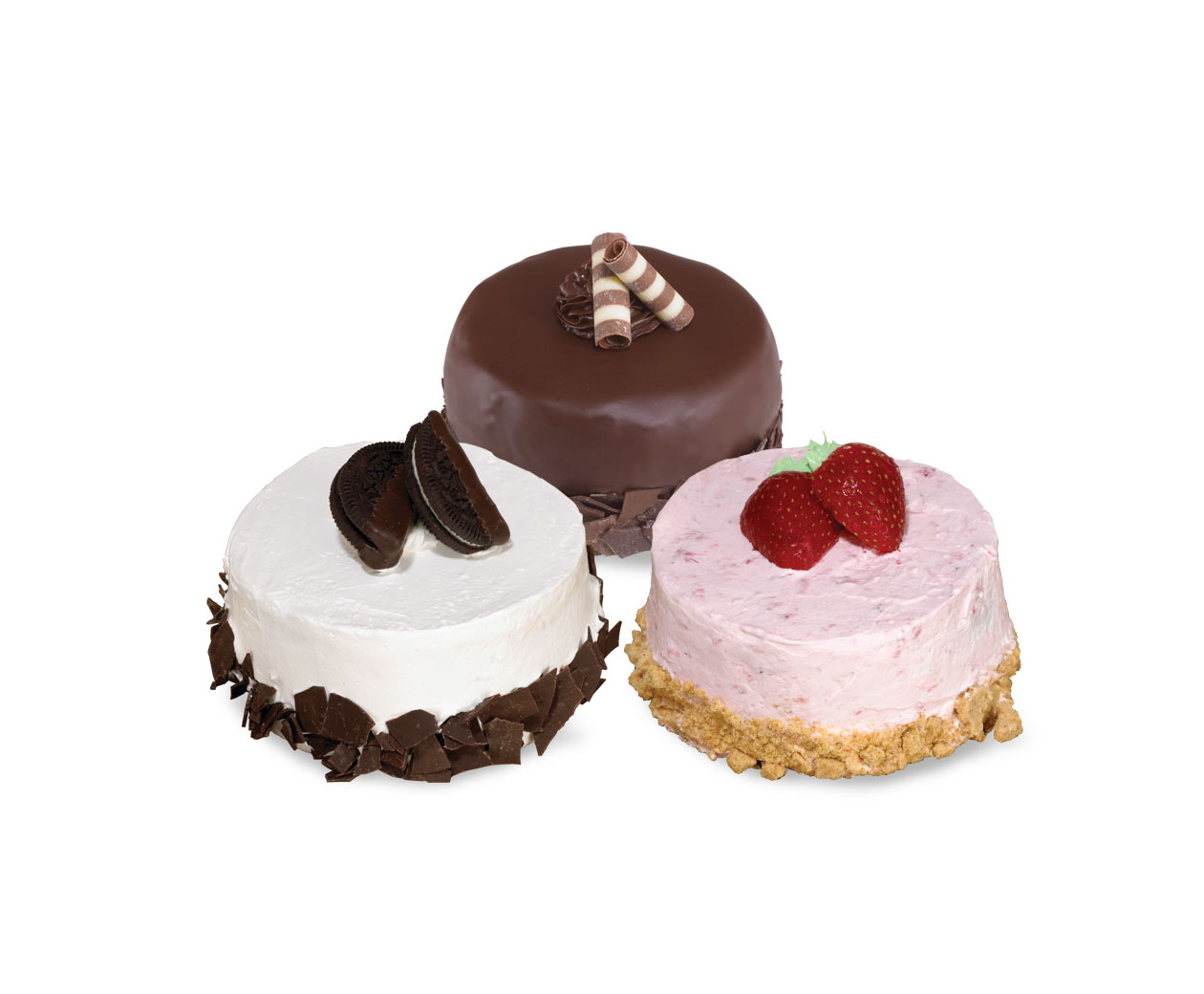 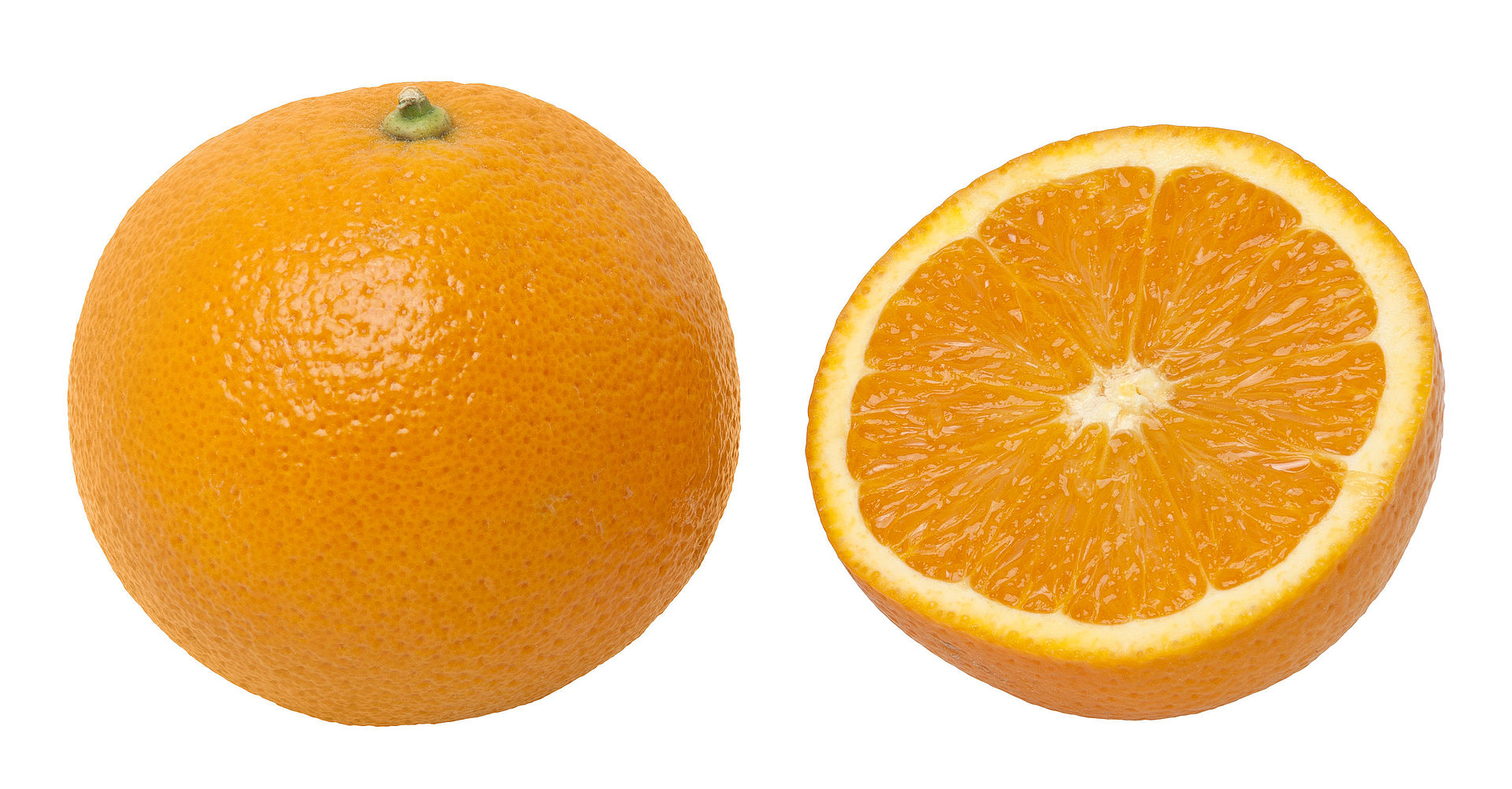 Count nouns
Noncount nouns
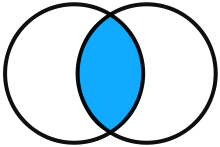 Any
Some
With affirmative statements.There is some juice
with negative statements and in questionsThere is not any juice.
Is there any juice?
With
 noncount nouns
 and With
 plural nouns
sometimes some
 is used in 
questions
 for offers.
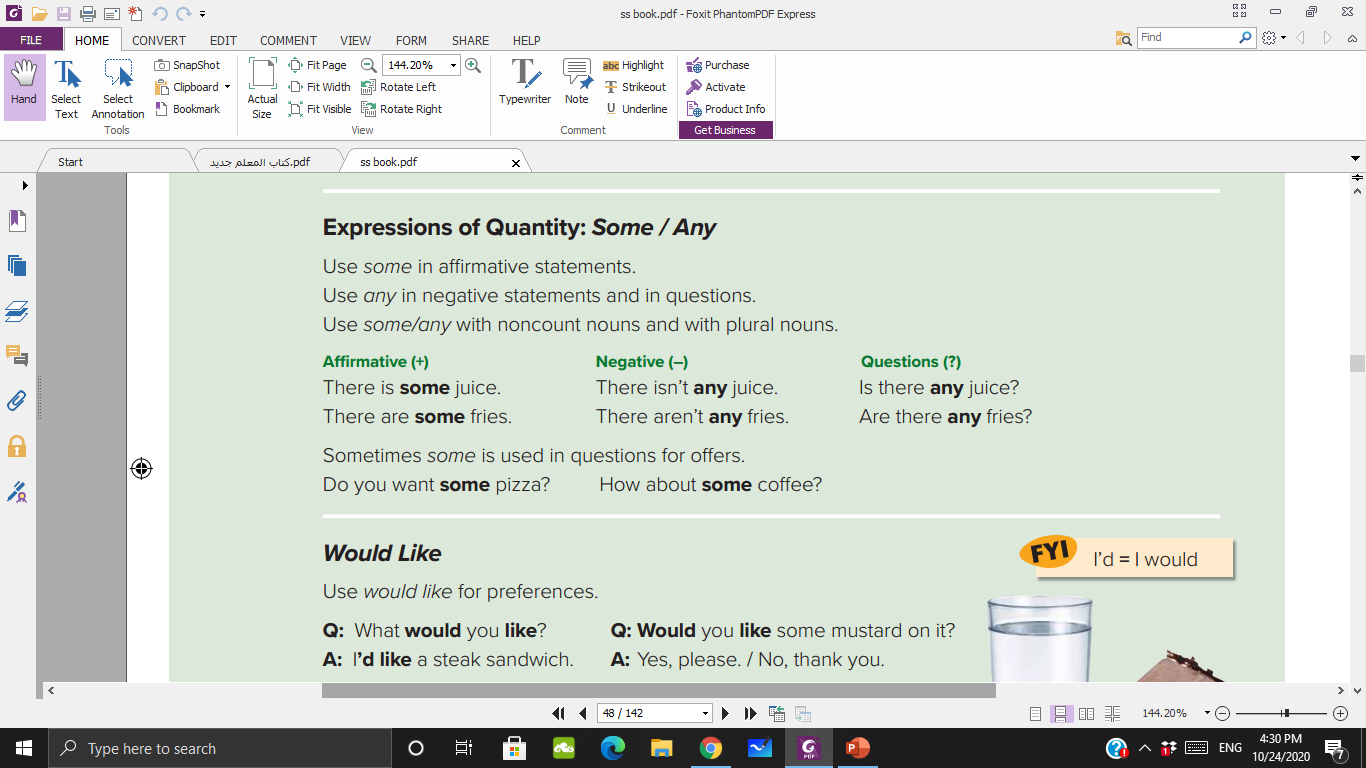 Use ( some – any )
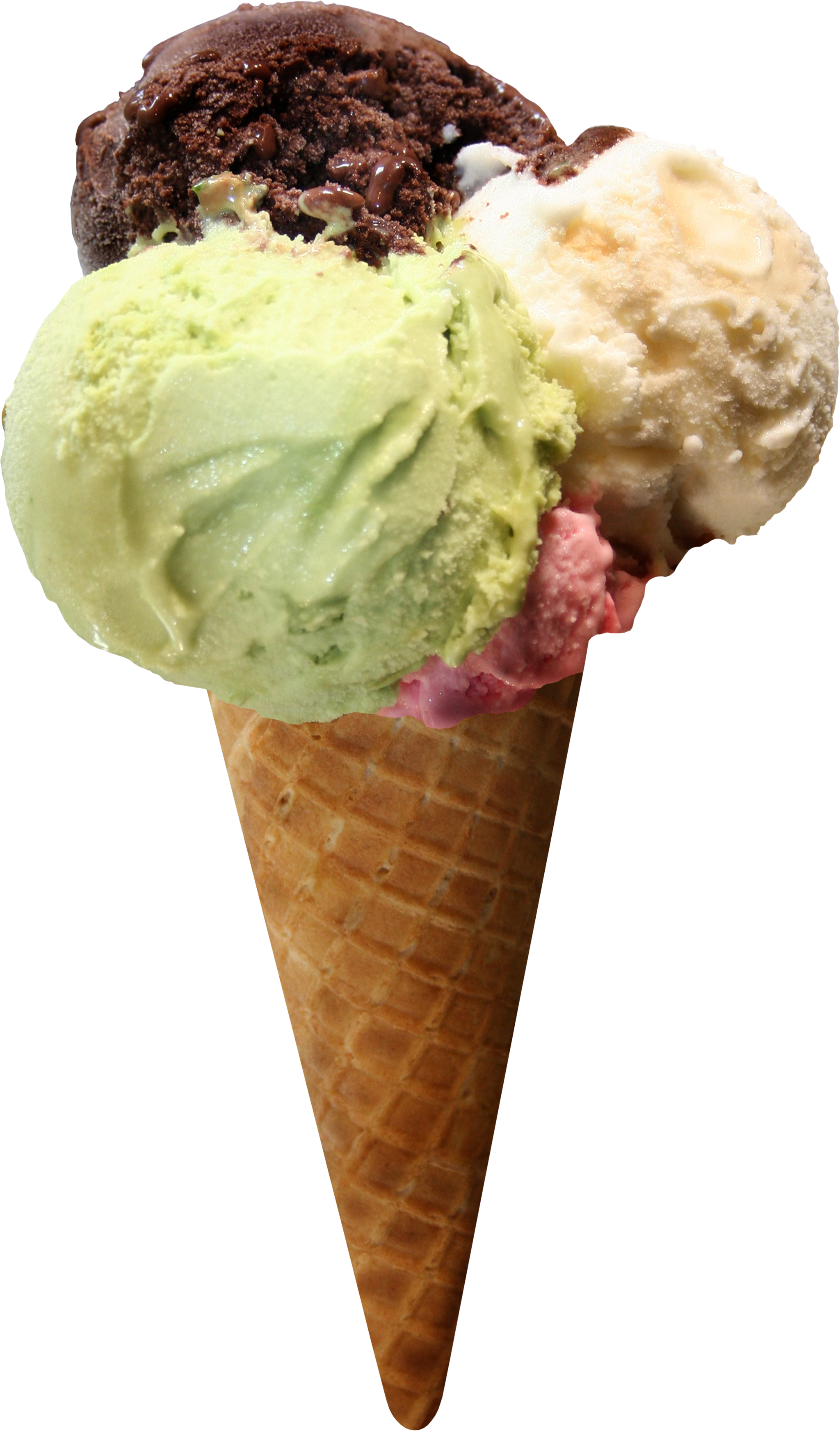 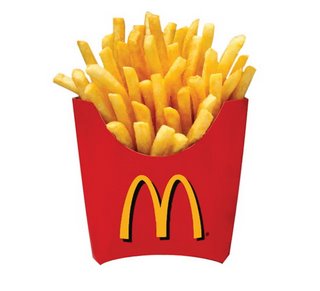 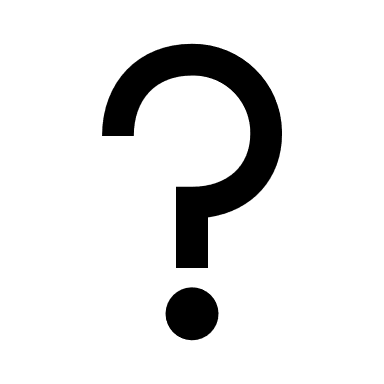 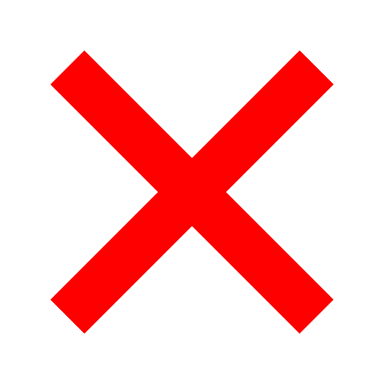 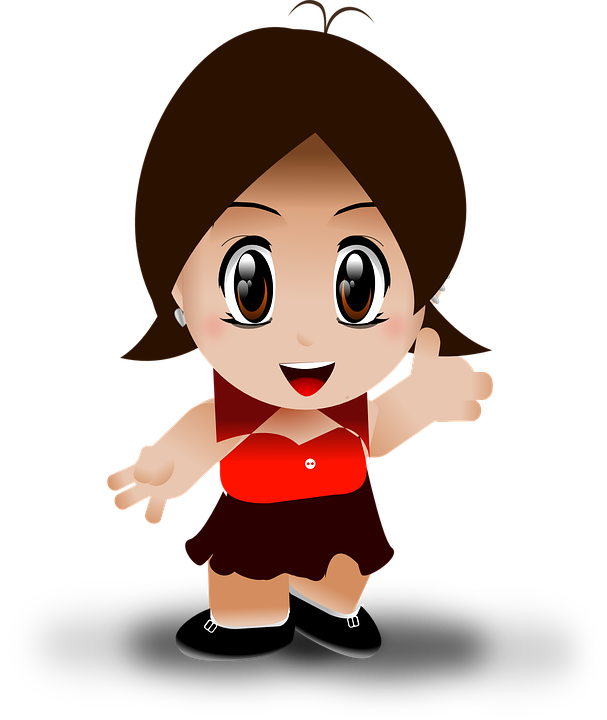 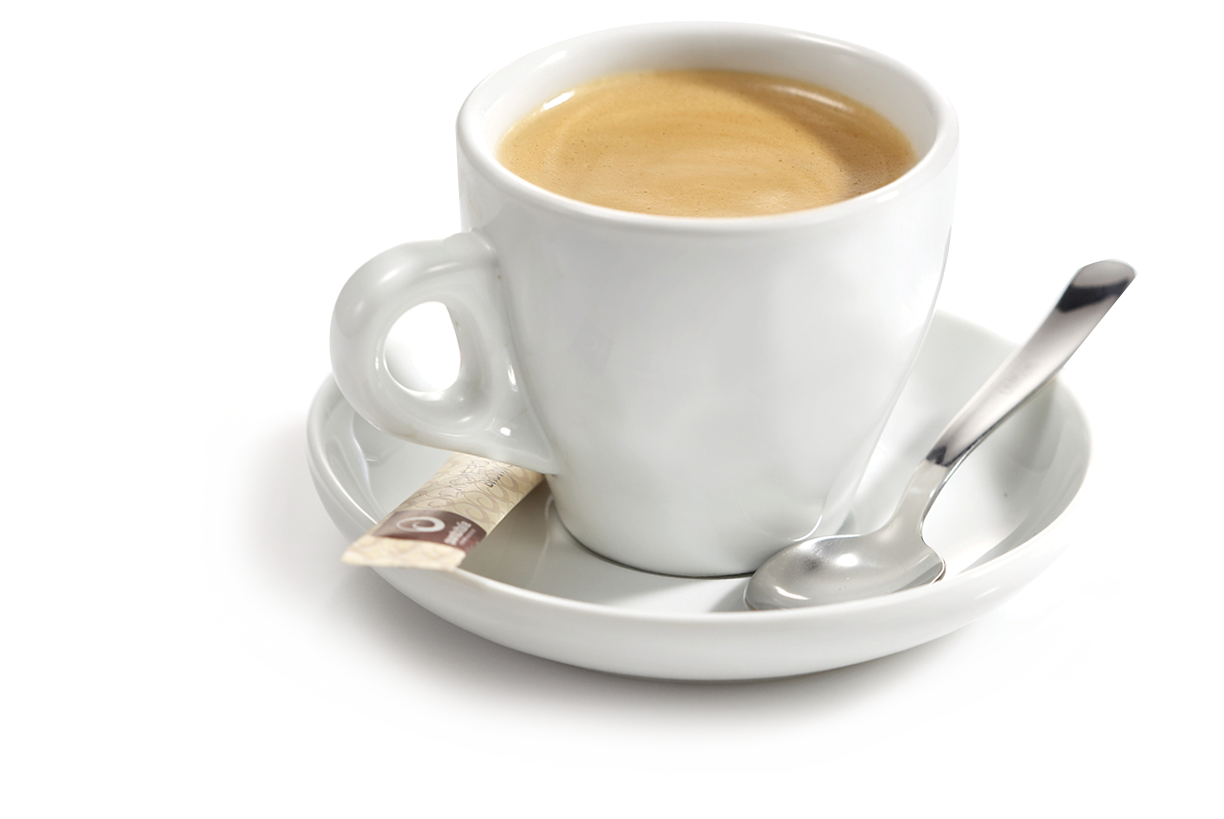 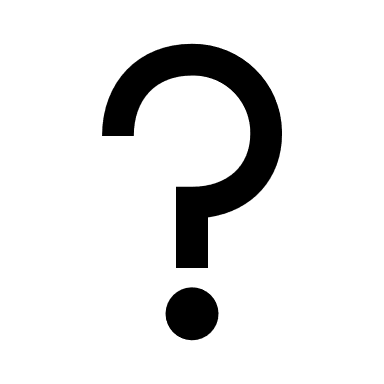 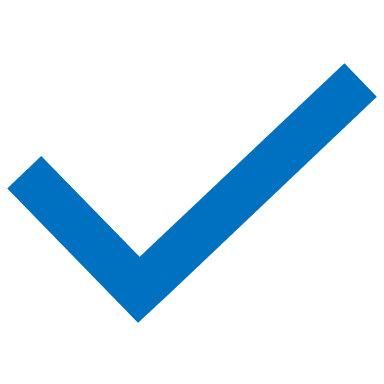 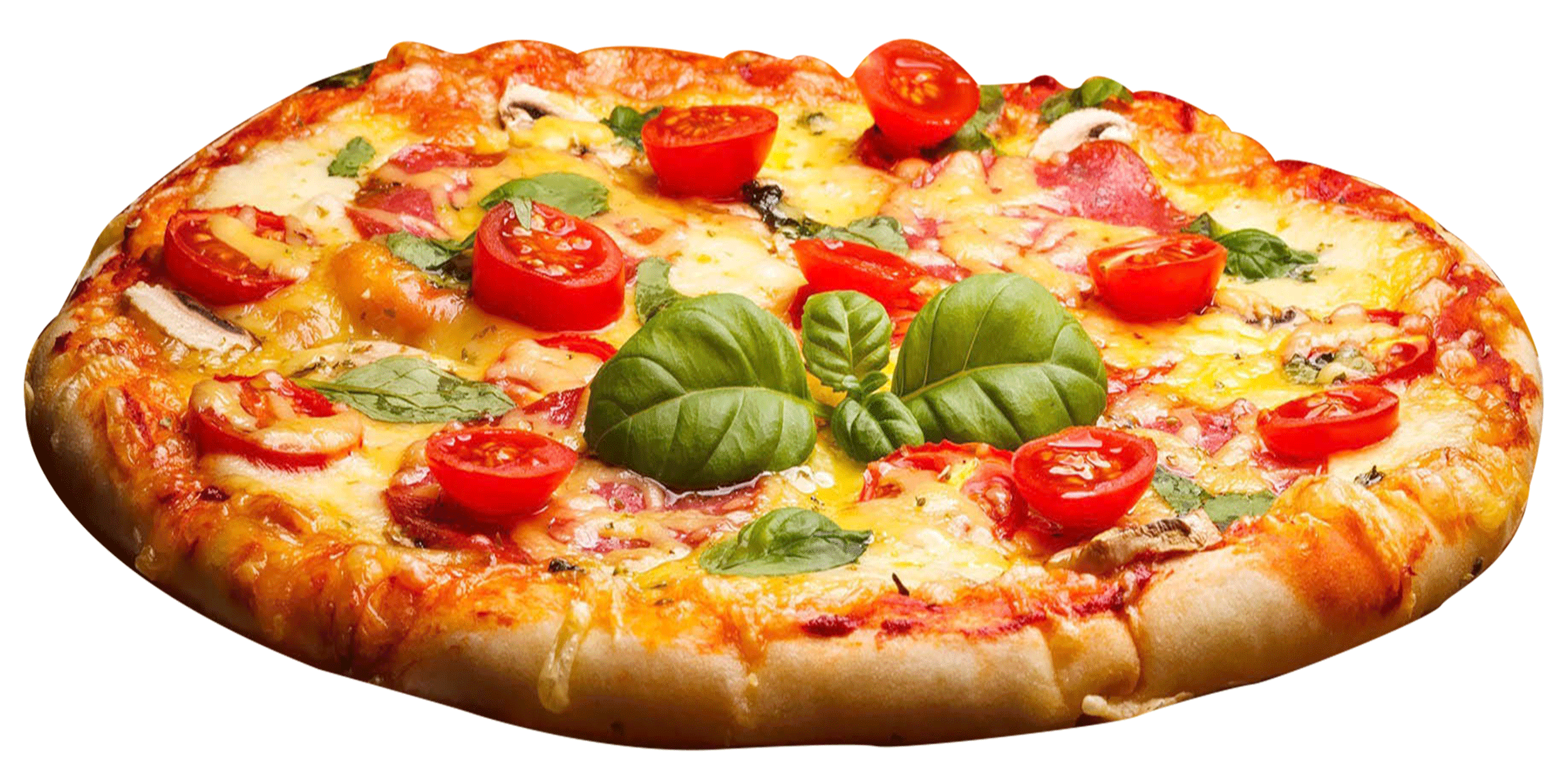 Offer
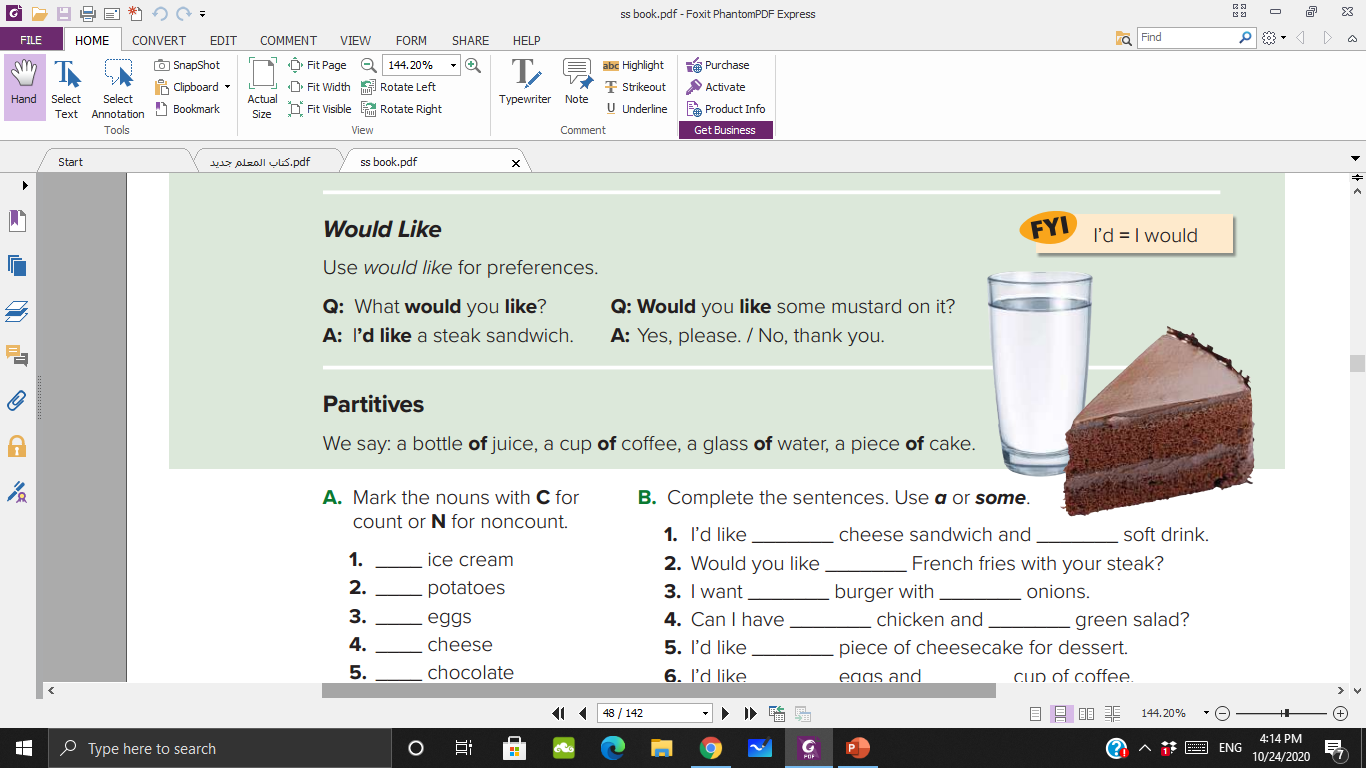 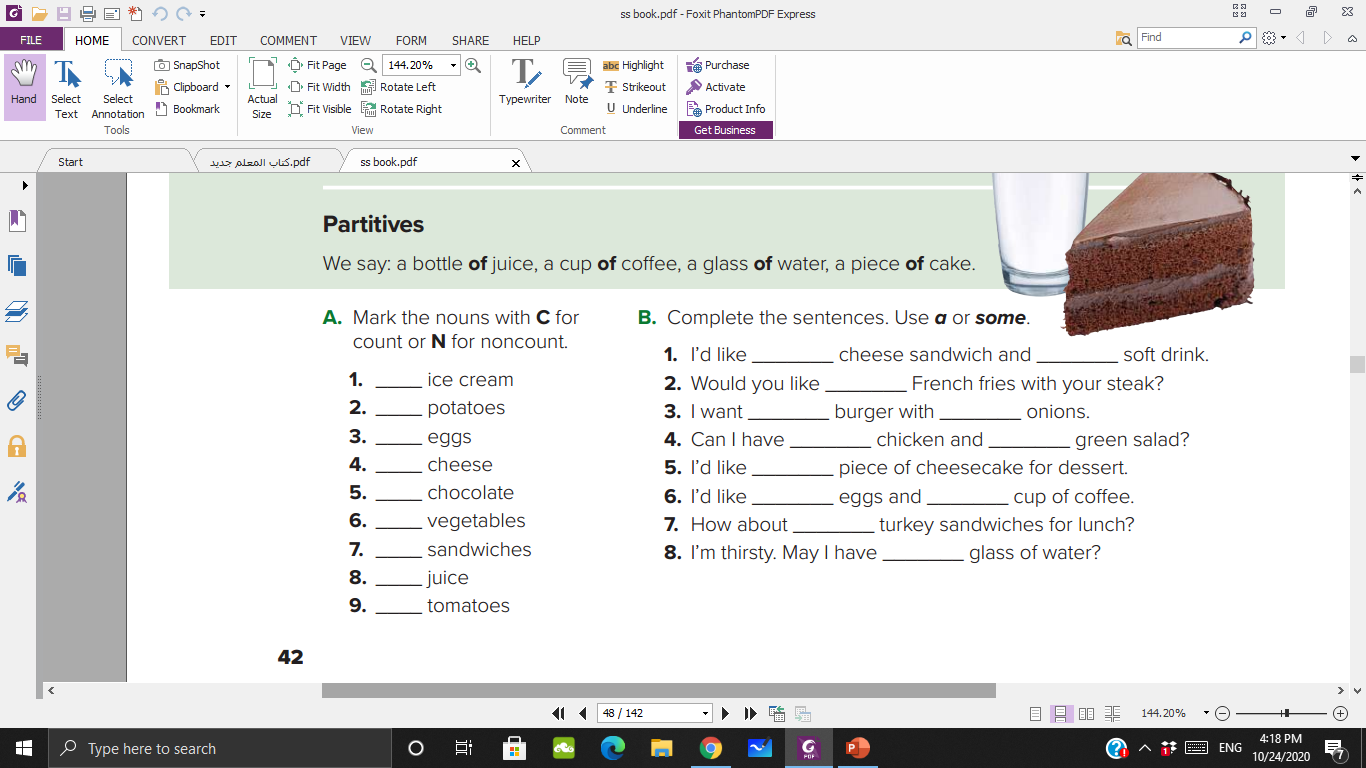 a
a
N
some
C
a
some
C
some
a
N
a
N
a
some
C
some
C
a
N
N
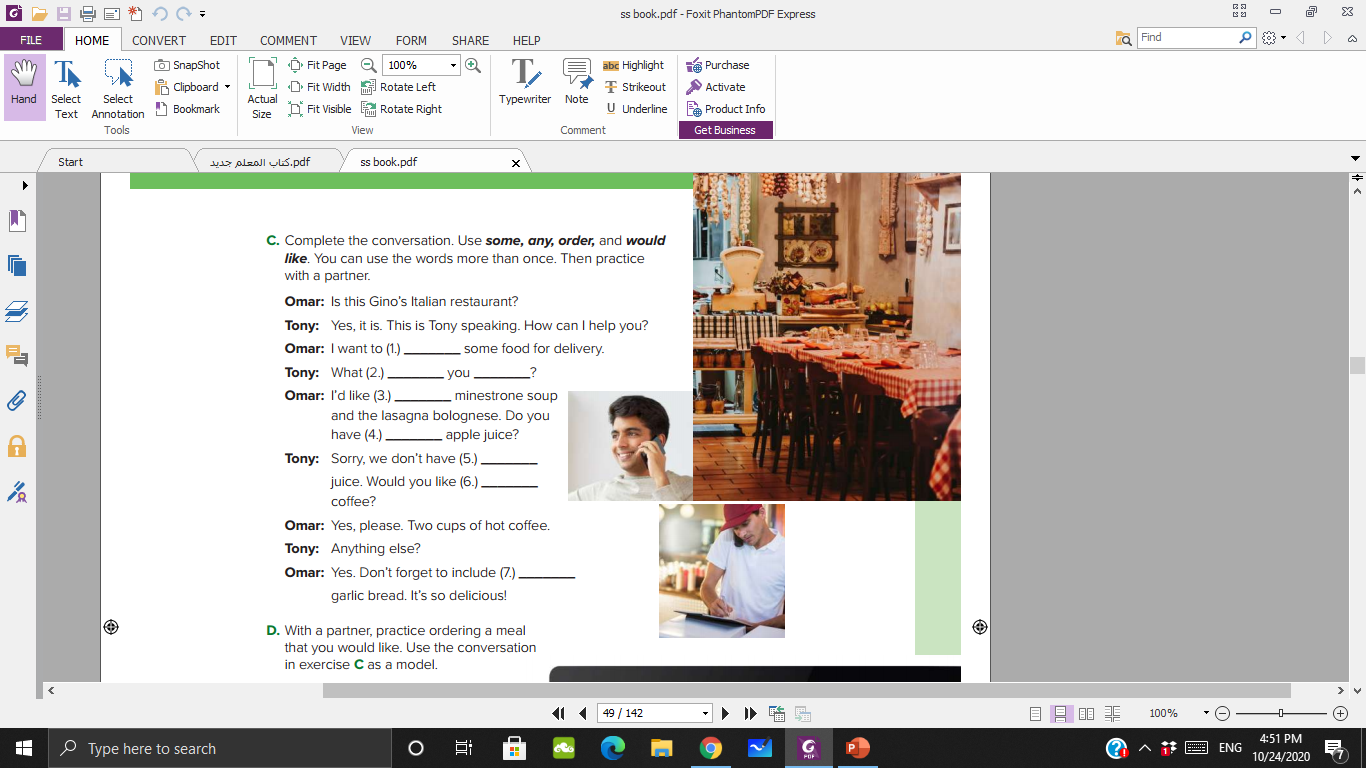 order
would
like
some
any
any
Some/any
some
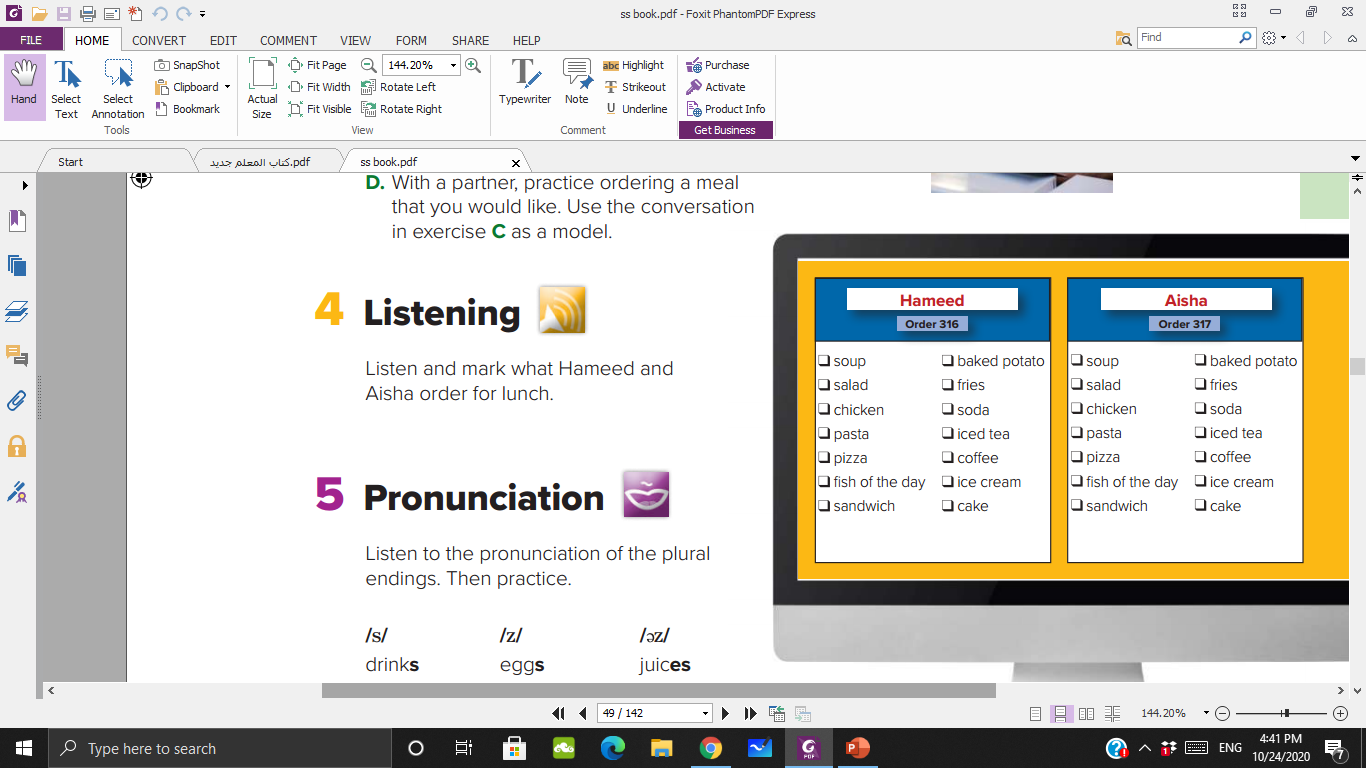 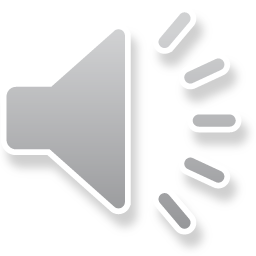 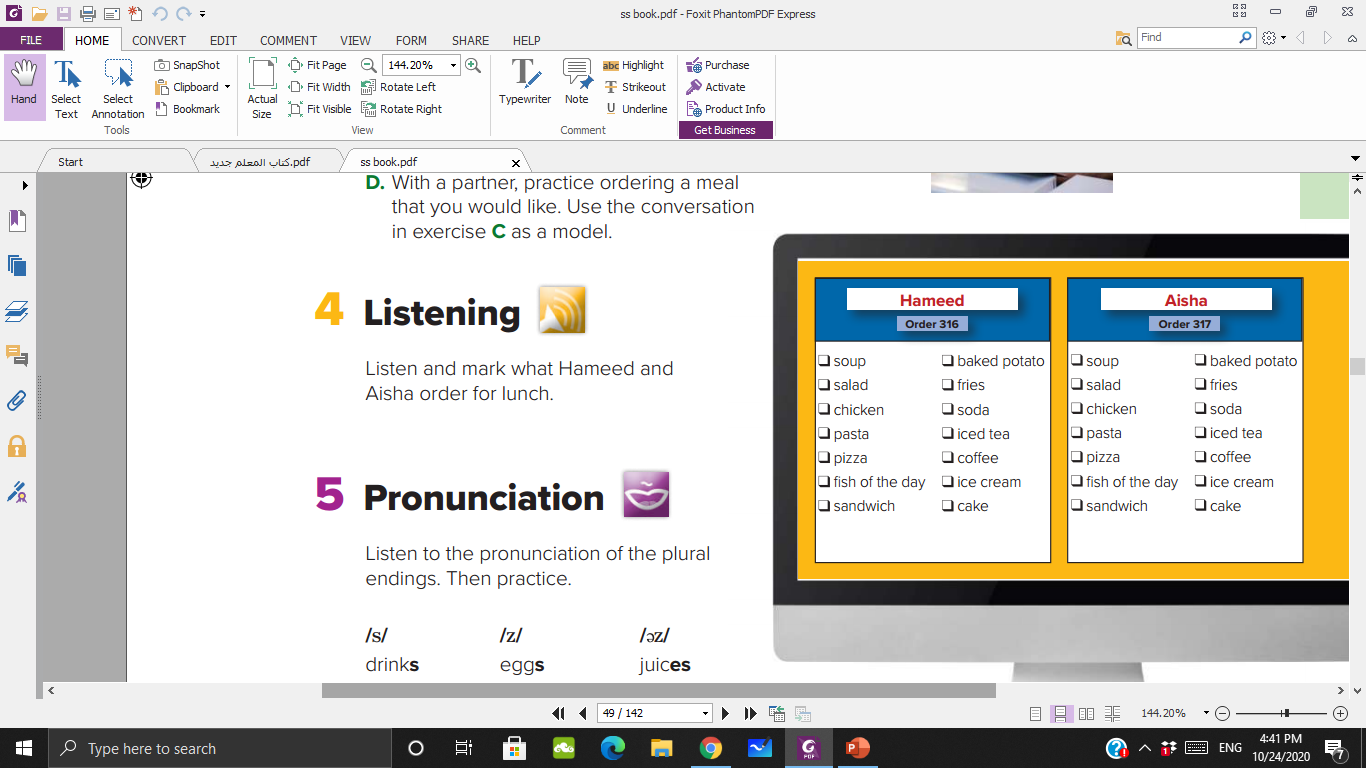 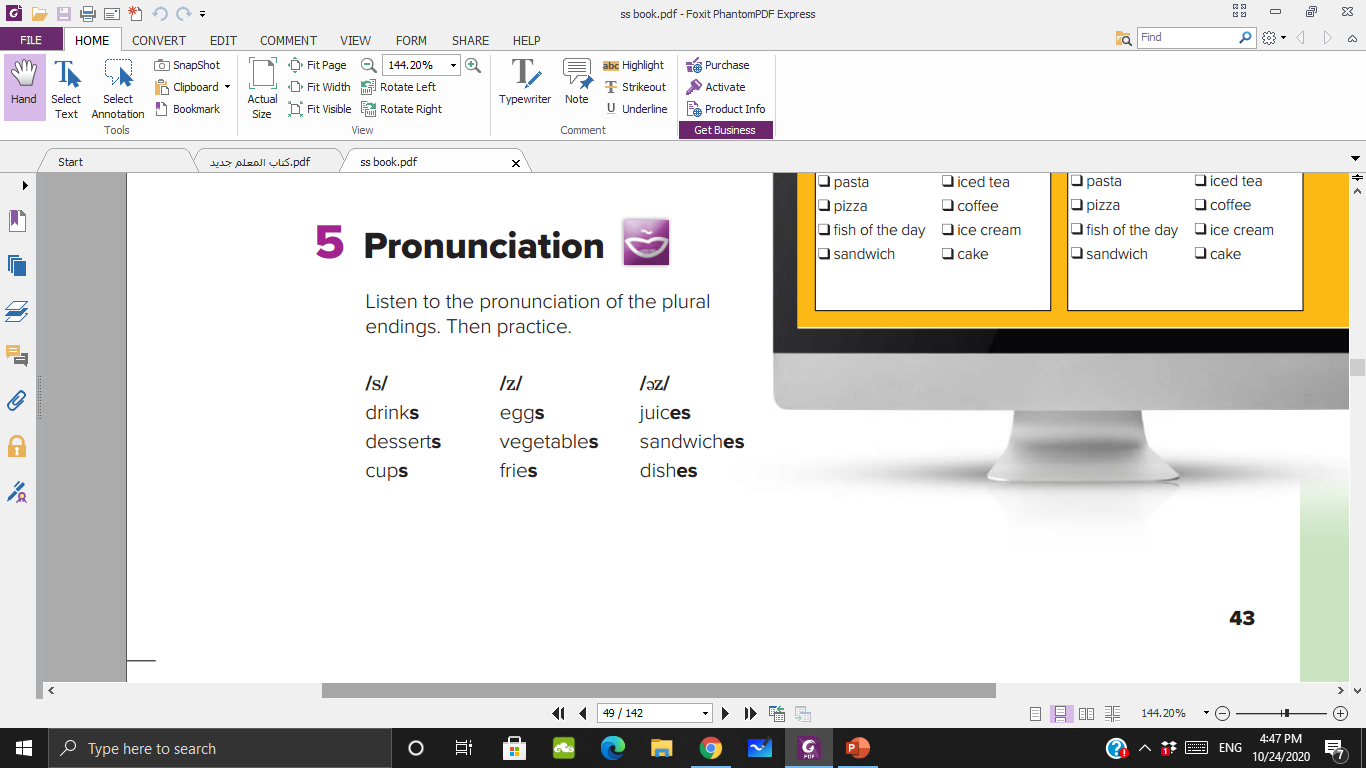 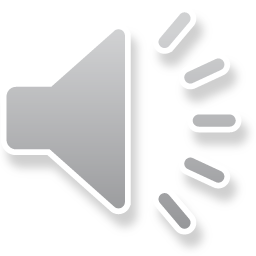 Workbook p 108-109